Woodland Public SchoolsParent Survey Results
Spring 2017
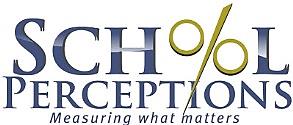 Survey Summary
Survey conducted in April of 2017
All parents were sent an email invitation to take the survey online.  Each email contained a unique survey access code that could only be used once.
Total responses = 372
Respondent Information
Which schools do your children attend?
Grade level of your child(ren):
One or more of my children are identified as:
Does your child(ren) currently participate in any school-sponsored sports and/or extra-curricular activities?
What is your race?
Communication
How would you like to receive school information?
How often do you visit the District's website?
Why do you visit the District's website?
How effective is the District's website in providing timely and meaningful information?
Programs and Services
How important is this item to the success of our students? (Slide 1/3) Very important (4), Important (3), Somewhat important (2), Not important (1)
How important is this item to the success of our students? (Slide 2/3) Very important (4), Important (3), Somewhat important (2), Not important (1)
How important is this item to the success of our students? (Slide 3/3) Very important (4), Important (3), Somewhat important (2), Not important (1)
How are we doing? (Slide 1/3)Great (4), Good (3), Fair (2), Poor (1)
How are we doing? (Slide 2/3)Great (4), Good (3), Fair (2), Poor (1)
How are we doing? (Slide 3/3)Great (4), Good (3), Fair (2), Poor (1)
Gap Analysis (Slide 1/3)Importance: Extremely important (4), Important (3), Somewhat important (2), Not important (1)Performance: Excellent (4), Good (3), Fair (2), Poor (1)
Gap Analysis (Slide 2/3)Importance: Extremely important (4), Important (3), Somewhat important (2), Not important (1)Performance: Excellent (4), Good (3), Fair (2), Poor (1)
Gap Analysis (Slide 3/3)Importance: Extremely important (4), Important (3), Somewhat important (2), Not important (1)Performance: Excellent (4), Good (3), Fair (2), Poor (1)
School Feedback
Woodland Primary School (Slide 1/3)Strongly agree (5), Agree (4), Disagree (2), Strongly disagree (1)
Woodland Primary School (Slide 2/3)Strongly agree (5), Agree (4), Disagree (2), Strongly disagree (1)
Woodland Primary School (Slide 3/3)Strongly agree (5), Agree (4), Disagree (2), Strongly disagree (1)
Academic expectations at Woodland Primary School are:
The overall use of technology at Woodland Primary School is:
Yale School (Slide 1/3)Strongly agree (5), Agree (4), Disagree (2), Strongly disagree (1)
Yale School (Slide 2/3)Strongly agree (5), Agree (4), Disagree (2), Strongly disagree (1)
Yale School (Slide 3/3)Strongly agree (5), Agree (4), Disagree (2), Strongly disagree (1)
Academic expectations at Yale School are:
The overall use of technology at Yale School is:
Woodland Intermediate School (Slide 1/3)Strongly agree (5), Agree (4), Disagree (2), Strongly disagree (1)
Woodland Intermediate School (Slide 2/3)Strongly agree (5), Agree (4), Disagree (2), Strongly disagree (1)
Woodland Intermediate School (Slide 3/3)Strongly agree (5), Agree (4), Disagree (2), Strongly disagree (1)
Academic expectations at Woodland Intermediate School are:
The overall use of technology at Woodland Intermediate School is:
Woodland Middle School (Slide 1/3)Strongly agree (5), Agree (4), Disagree (2), Strongly disagree (1)
Woodland Middle School (Slide 2/3)Strongly agree (5), Agree (4), Disagree (2), Strongly disagree (1)
Woodland Middle School (Slide 3/3)Strongly agree (5), Agree (4), Disagree (2), Strongly disagree (1)
Academic expectations at Woodland Middle School are:
The overall use of technology at Woodland Middle School is:
Woodland High School (Slide 1/3)Strongly agree (5), Agree (4), Disagree (2), Strongly disagree (1)
Woodland High School (Slide 2/3)Strongly agree (5), Agree (4), Disagree (2), Strongly disagree (1)
Woodland High School (Slide 3/3)Strongly agree (5), Agree (4), Disagree (2), Strongly disagree (1)
Academic expectations at Woodland High School are:
The overall use of technology at Woodland High School is:
Alternative Education (Slide 1/3)Strongly agree (5), Agree (4), Disagree (2), Strongly disagree (1)
Alternative Education (Slide 2/3)Strongly agree (5), Agree (4), Disagree (2), Strongly disagree (1)
Alternative Education (Slide 3/3)Strongly agree (5), Agree (4), Disagree (2), Strongly disagree (1)
Academic expectations at Alternative Education are:
The overall use of technology at Alternative Education is:
Overall District Satisfaction
Overall, how satisfied are you with the District?
Please indicate your level of agreement for each item. Strongly agree (5), Agree (4), Disagree (2), Strongly disagree (1)
Thank you!
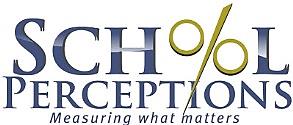